Unterweisungsmodul
Elektrofachkraft für festgelegte Tätigkeiten – Durchführung von Instandhaltungsarbeiten
Rev. 03_2020-11-03
In diesem Modul lernt man unter anderem:
Die Anwendung der 5 Sicherheitsregeln 
Allgemeines Vorgehen bei Instandhaltungsarbeiten
Prüfungen die nach einer Instandhaltung durchzuführen sind
2
Hinweis: Sämtliche Inhalte dieser Präsentation sind urheberrechtlich geschützt. Die Verwendung der Inhalte, auszugsweise oder in der Gesamtheit, ist ohne Zustimmung des Urhebers bzw. Autors verboten. Verletzungen des Urheberrechts werden rechtlich verfolgt.
Arbeitsvorbereitung
Organisation und 5-Sicherheitsregeln
VDE 0105-100 Arbeiten im spannungsfreien Zustand
Vor der eigentlichen Anwendung der fünf Sicherheits-regeln einige grundsätz-liche Schritte, die beim Arbeiten an elektrischen Anlagen beachtet werden müssen
Vor Beginn der Arbeiten muss je nach Größe und Art der elektrischen Anlage eine Abstimmung mit der verantwortlichen Leitstelle dem Anlagenverantwortlichen stattfinden.
Der Arbeitsverantwortliche erhält vom Anlagenverantwortlichen die Erlaubnis, die geplanten Arbeiten durchzuführen. Alle an der Arbeit beteiligten Personen müssen Elektrofachkräfte oder elektrotechnisch unterwiesene Personen sein oder unter Aufsichtsführung einer solchen Person stehen.
Hat der Arbeitsverantwortliche eine oder mehrere Sicherheitsregeln nicht selbst durchgeführt, so muss er deren Wirksamkeit kontrollieren.
4
Freischaltschein
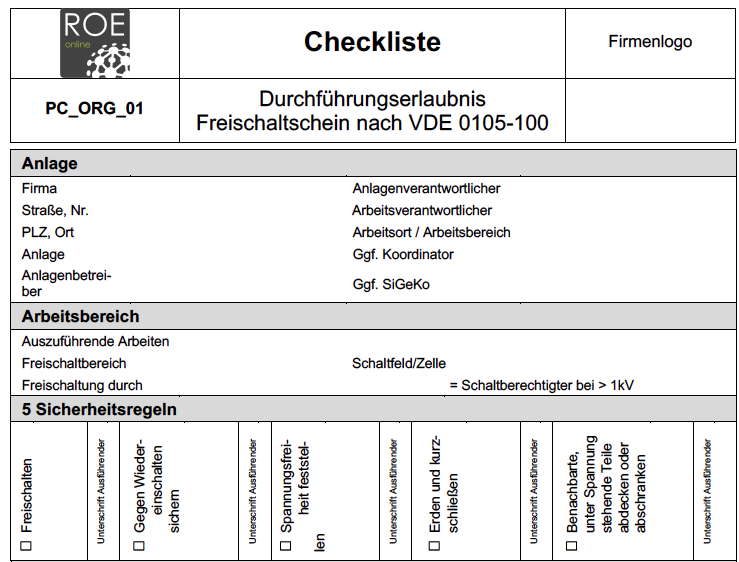 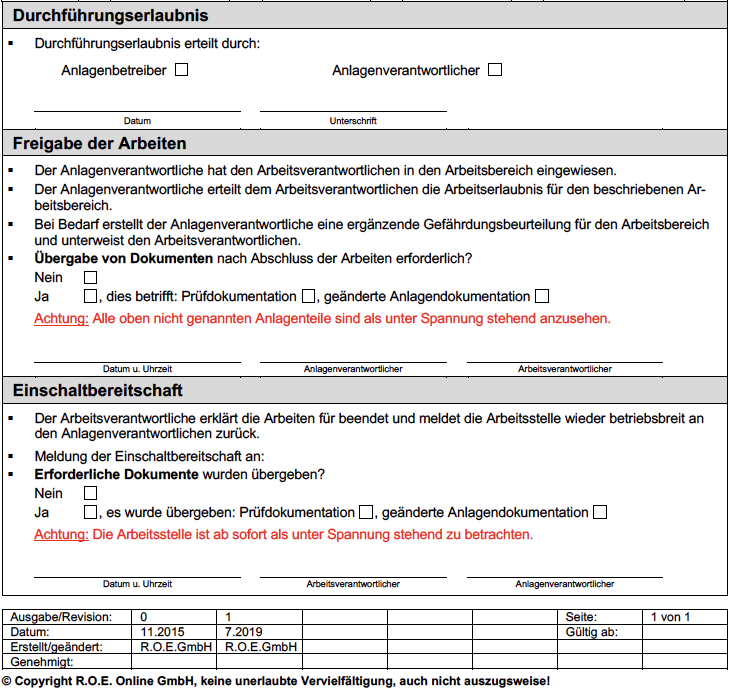 VDE 0105-100 Arbeiten im spannungsfreien Zustand
Vor der eigentlichen Anwendung der fünf Sicherheits-regeln einige grundsätz-liche Schritte, die beim Arbeiten an elektrischen Anlagen beachtet werden müssen
ausreichend Bewegungsfreiheit, ungehinderter Zugang, ausreichende Beleuchtung, Fluchtwege, Brandgefahren, Lärm, Absturzgefahr, Feuchtigkeit, Kennzeichnung der Arbeitsstelle durch Ketten, Schranken oder Schilder. 
Nach Abschluss der Arbeiten wird die Arbeitsstelle aufgeräumt und die fünf Sicherheitsregeln müssen in umgekehrter Reihenfolge „rückabgewickelt“ werden.
Dabei gilt die Anlage ab der Aufhebung der letzten Sicherheitsregel wieder als unter Spannung stehend.
Danach erfolgt die Wiederinbetriebnahme des zuvor abgeschalteten Anlagenteils.
6
Die 5 Sicherheitsregeln
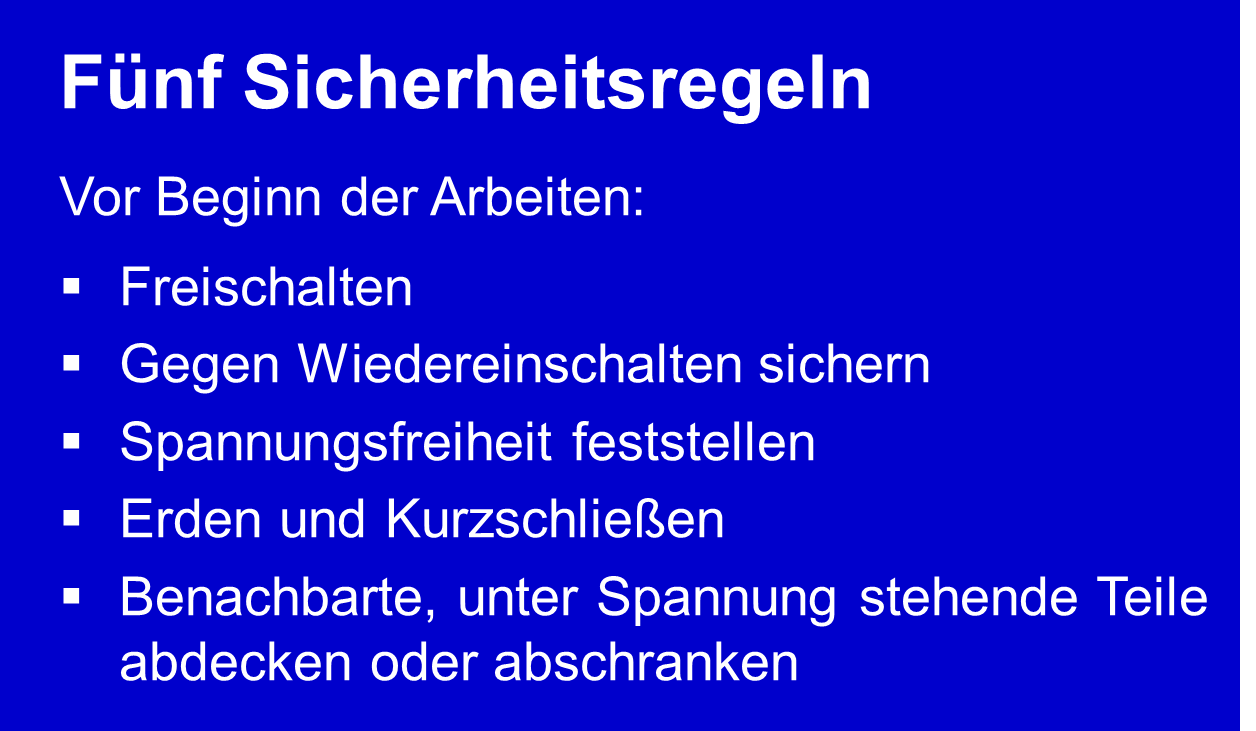 7
Instandhaltungsarbeiten
Anforderungen
8
Ablauf
Im Rahmen der Instandhal-tungsarbeiten ist durch Besichtigung festzustellen ob
Schutzleiter, Erdungsleiter und Potentialausgleichsleiter noch richtig verlegt, gekennzeichnet und noch zuverlässig angeschlossen sind;
Schutzeinrichtungen, z. B. Überstrom-, Fehlerstrom-Schutzeinrichtungen, Isolationsüberwachungseinrichtungen, Überspannungsableiter, noch vorhanden, funktionstüchtig und richtig eingestellt sind;
Schaltpläne, Beschriftungen und dauerhafte Kennzeichnungen der Stromkreise, Gebrauchs- oder Betriebsanleitungen noch vorhanden und zutreffend sind;
Einrichtungen zur Unfallverhütung und Brandbekämpfung, z. B. Schutzvorrichtungen, Hilfsmittel, Sicherheitsschilder, Schottung von Leitungs- und Kabeldurchführungen, vorhanden und Funktionstüchtig sind;
die zur Sicherstellung des Potentialausgleichs erforderlichen Leiter (Hauptpotentialausgleichsleiter, Hauptschutzleiter, Haupterdungsleiter und andere Erdungsleiter) mit der Potentialausgleichsschiene oder Haupterdungsschiene noch verbunden und zugänglich sind.
9
Ablauf
Im Rahmen der Instandhaltungsarbeiten, ist eine vorhandene Fehlerstrom-Schutzeinrichtung (RCD) mindestens halbjährlich durch das Betätigen der Prüftaste auszulösen.
Das Intervall ist anhand einer Gefährdungsbeurteilung unter Berücksichtigung der Herstellerangaben zu ermitteln.
10
Fehlerstromschutzschalter RCD / FI
englisch: residual current protective device
deutsch:  Fehlerstrom-Schutzeinrichtung
RCD
RCCB
RCBO
SRCD
PRCD-S
englisch: residual current operatedcircuit breaker
englisch: residual current operatedcircuit-breaker withovercurrent protector
englisch: socket-outlet-residual current protectivedevice
englisch: portable-residualcurrent protectivedevice savety
deutsch:
Fehlerstrom-Schutzschalter
"FI-Schutzschalter"
deutsch: 
Fehlerstrom-/Leitungsschutzschalter
"FI/LS-Schalter"
deutsch: ortsfesteSteckdosen-Fehlerstrom-Schutzeinrichtung
deutsch: ortsveränderlicheFehlerstrom-Schutzeinrichtung
mit Schutzleiterüberwachung
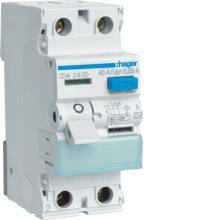 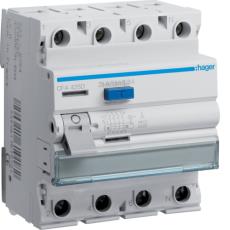 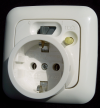 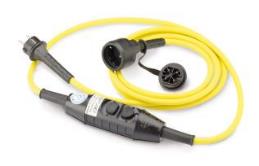 Quelle: elspro
11
Quellen: Hager
RCD  (FI – Schutzschalter)
FI - Schalter, RCD oder auch Summenstromwandler, normaler Bauart haben die Aufgabe, Betriebsmittel innerhalb von 0,2 s bzw. 0,04 s allpolig abzuschalten, wenn durch einen Isolationsfehler bedingt eine gefährliche Berührungsspannung auftritt.
12
Instandhaltungsarbeiten
Prüfung und Dokumentation
Prüfung
Bei einem Austausch bereits geprüfter elektrischer Betriebsmittel (z. B. Motoren, Ventile etc.) sind folgende Prüfschritte anzuwenden:
Durchgängigkeit der Schutzleiter und Schutzpotentialausgleichsleiter
Überprüfung vorgelagertes Schutzorgan (z.B. Einstellung Motorschutzschalter bezüglich Nennstrom)
14
Dokumentation
Die Dokumentation der Instandsetzungsarbeiten erfolgt über einen Vermerk im Wartungsbericht.
Die Dokumentation der Prüfungen erfolgt über das PC_GP_06 Prüfprotokoll Betriebsmitteltausch.
Die Betätigung einer Fehlerstrom-Schutzeinrichtung (RCD) ist im PC_GP_05 Protokoll Betätigen RCD vor Ort festzuhalten.
15
Zugehörige Arbeitsanweisung
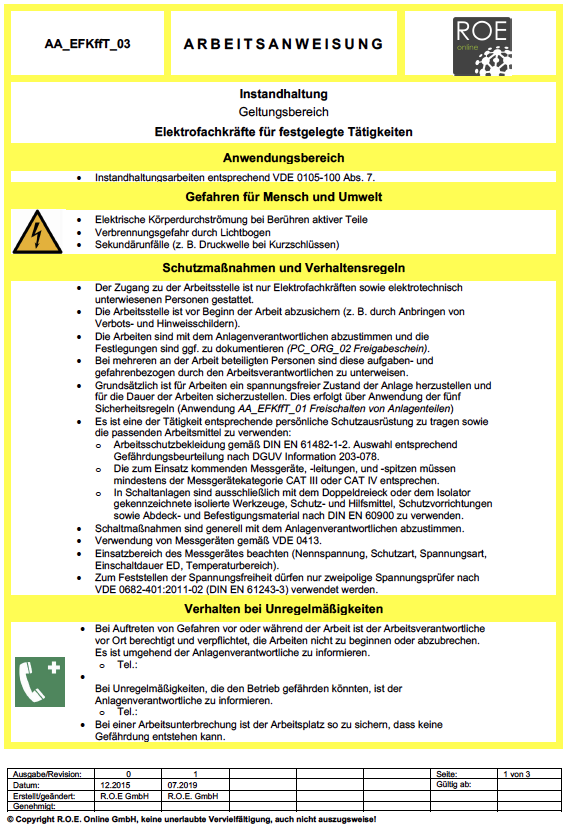 16
Was man jetzt wissen sollte:
Die Reihenfolge der 5 Sicherheitsregeln 
Das allgemeines Vorgehen bei Instandhaltungsarbeiten
Die erforderlichen Prüfungen nach einer Instandhaltung
17
Hinweis: Sämtliche Inhalte dieser Präsentation sind urheberrechtlich geschützt. Die Verwendung der Inhalte, auszugsweise oder in der Gesamtheit, ist ohne Zustimmung des Urhebers bzw. Autors verboten. Verletzungen des Urheberrechts werden rechtlich verfolgt.